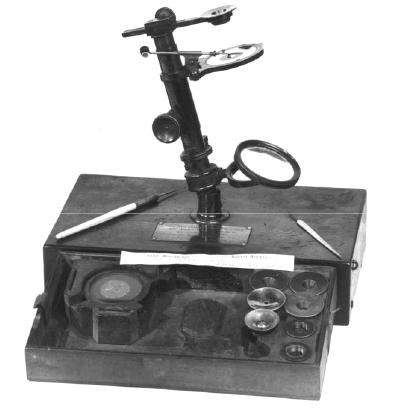 TECHNIQUES DE FRACTIONNEMENTS
Centrifugation, ultracentrifugation et Sédimentation
Jeudi 6 Octobre 2011
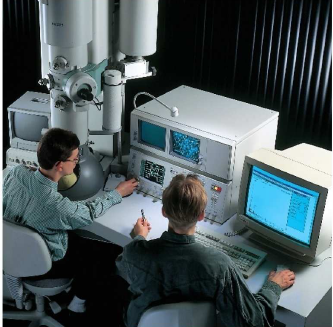 Principe
Méthode qui permet de séparer les particules d’un solvant.
En biologie, il s’agit des composants cellulaires  (fractionnement cellulaire)
Le sang avec de l’héparine contient des éléments qui sédimentent au fond du tube
C’est régi par la force (pesanteur)
La loi F = m.g   où   g est l’accélération due à la pesanteur
La seconde force de friction : loi de Stocks
f’ = 6 . p.n .r .v
Principe schématisé
f’ = 6 . p.n .r .v
F = m.g
La force de friction
f’ = 6 . P .n .r .v
n   La viscosité , l’unité c’est la poise ou le poiseuille 
r le rayon de la particule
V la vitesse de la particule
Le ficoll augmente la viscosité, donc ralentit la sédimentation
Jouer sur l’accélération due à la pesanteur en augmentant la vitesse de rotation
swinging buckets
Les rotors
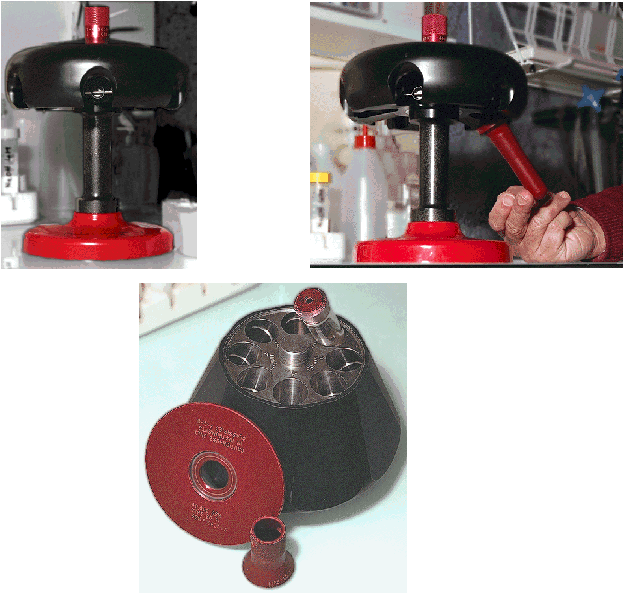 Ce sont des blocs de métal (aluminium, titane) avec des puits creusés à l'intérieur et inclinés avec un certain angle par rapport à l'horizontale, généralement de l'ordre de 15° à 35° selon les modèles
L’accélération par rotation
F =  m  . g  = m . w2 .x
 x  : distance qui sépare l’axe du rotor du fond du tube de centrifugation. 
w est la vitesse de rotation angulaire du rotor  w  = 2  p n/60
n: Nombre de tours par minute du rotor
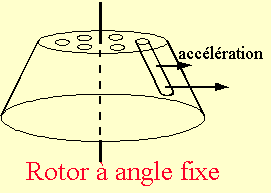 Principe de la centrifugation
X
F : Force centrifuge
A : poussée d’Archimède
f : force de friction (frottement)
F
A
f
Particule m
f = 6 . p.n .r .v
La particule sédimente si F est sup à f
La vitesse dépend:
	Vitesse du rotor
	Rayon de centrifugation
	Différence de masse volumique
	Coefficient de viscosité
	Géométrie des particules dispersées
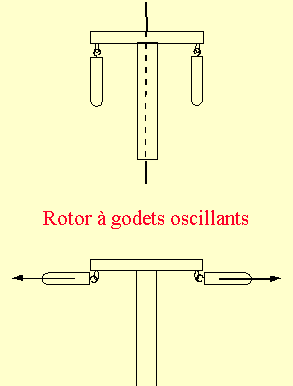 Appareillagerotor horizontal
Début de la centrifugation    au moment de la centrifugation
État du repos                             En rotation
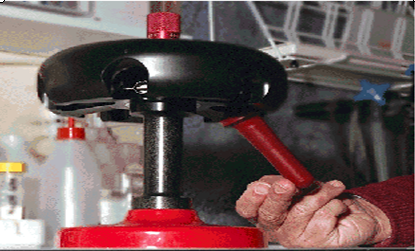 Forces des Différents types de rotor
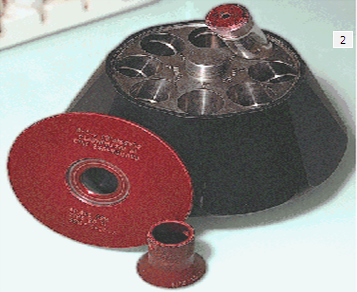 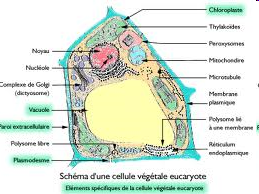 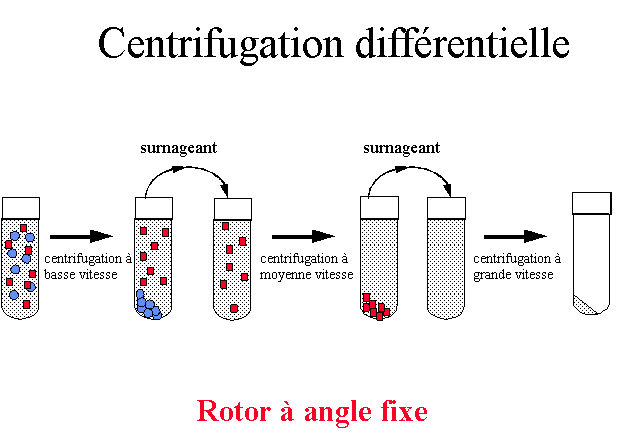 Fractionnement cellulaire
Potter
Fractionnement cellulaire
Fractionnement sur gradient de saccharose discontinu
Généralités
Le saccharose 
Le chlorure de césium (CsCl). D'autres sels de césium peuvent aussi être employés comme le CsSO4.  
Le Metrizamide™est un dérivé iodobenzamido du glucose. Il est très soluble et non chargé. Il permet d'atteindre des densités assez fortes de l'ordre de 1.46 et, principal avantage sur le saccharose, il est relativement peu visqueux. 
Le Ficoll™, est un polymère de glucose l'épichlorohydrine 
le Percoll™,Il s'agit ici de particules de gel de silice recouvertes de polyvinylpyrolidone.
Marqueurs enzymatiques des fractions cellulaires
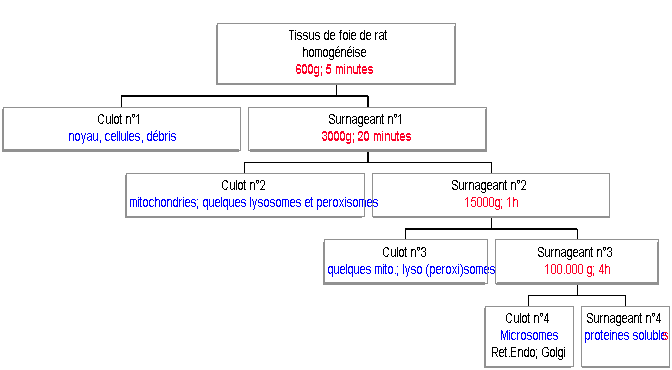 Rotor oblique
45°
Surnageant
Culot
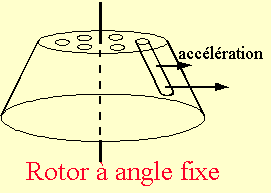 Rotor
Axe de rotation
Ultracentrifugation
Particule en centrifugation aura un déplacement spécifique à tout instant et une concentration donnée en tout point de la cellule de mesure
La mesure sera faite par:
Réfractométrie (déviation par le gradient de concentration
Absorptiométrie (UV)
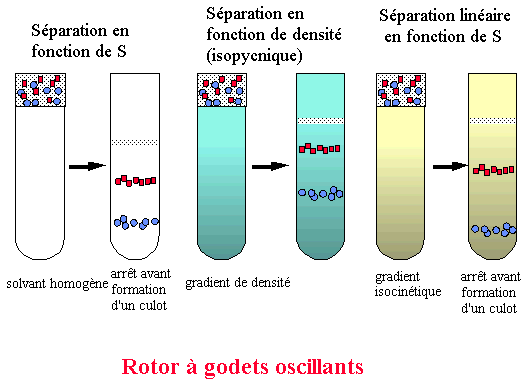 Le terme "isopycnique" uniquement aux gradients auto-générés. Cependant ce terme s'applique à tous les cas où on centrifuge à équilibre dans un gradient continu. Séparation zonale en gradient continu : selon leur taille (Le gradient, dont la concentration maximale est moins dense que les particules, ne sert qu'à ralentir la sédimentation).
Séparation des résumés
la séparation des polyribosomes libres et membranaires du reste des fractions cellulaires. 
Une application classique de cette approche est l'analyse de la taille des polyribosomes,
ultracentrifugation
Dc/dx
t1
x1
t2
x2
La vitesse de sédimentation     V = ( x2  - x1)/ ( t2  -t1)
La diffusion
Avec le temps la diffusion augmente et prend de l’ampleur qu’il ne faut pas négliger par rapport à la sédimentation
Il finissent par s’annuler à l’équilibre et les particules ne se déplacent plus.
Le facteur déterminant c’est la densité
Conseils pour une centrifugation
S’assurer que le diapositif de verrouillage est bien fermé;
Équilibrer les tubes
La rotation maximale 
Les tubes doivent être conformes et protégés
Gradient de densité
A l’équilibre , la molécule se stabilise au niveau de sa densité
On a des gradient continus
On a des gradients discontinus
On a des gradients isopicniques
Applications
Constante de sédimentation
La masse molaire d’une macromolécule
Séparation de macromolécules
Purification de macromolécules
Une grande part des polluants déversés dans les eaux se retrouve dans les sédiments ; aussi a-t-on pu dire que ces derniers se comportent comme des indicateurs de pollution à mémoire, témoins du degré de pollution 
Les sédiments constituent donc un biotope privilégié pour rechercher l'état de pollution d'un écosystème aquatique.
Propriétés physiques et hydrauliques de sédiments marins en vue de réutilisation en remblais